Open Access
GW4 Train the Trainer Workshop
This work is licensed under CC BY 4.0.
UKRN, with contributions from (z-a): Zelenka, N; Thompson, J; Merrett, J.K; Jacobs, N; Howson, L; Hannon, E; Clarke, A; Barrell, J.
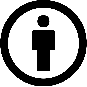 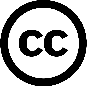 Welcome
Introductions

Motivation for the day (us & you)
 
Housekeeping

UKRN code of conduct
[Speaker Notes: Introduction to the day: short outline of the day followed by open discussion of everyone’s aims and hopes for the day]
Objectives
Work in groups to develop a workshop for delivery in your institutions

Align these workshops with the optimal pedagogic practices relevant to the topic 

Pre-empt barriers challenges to motivating your trainees to adopt change in their working practise

Design a strategy to evaluate your workshop
[Speaker Notes: Note that we are expecting people to work in groups, to produce one workshop plan per group.  The idea is that, as far as possible, this creates a supportive group to help each member deliver their workshop in their institution. Of course, they might decide to run workshops across several institutions, or some other model.]
Schedule
Workshop themes
Arts, Humanities, Social Sciences

Lee Snook
Susan Smith
Kate Bradbury
Katy Huxley
Jude Hill
Science, Technology, Medicine

Xinran Du
Yannick Verbelen
Jennifer Lay
Catherine Borwick
Nicole Andrieu
Quick refresher of Open Access
Opportunity to show a brief example of the types of content in scope for Open Access training sessions
Open Access
What we're going to cover
What is Open Access
Why is Open Access important
Common Types of Open Access
Green Open Access
Rights Retention Statements
Gold Open Access
Read and Publish/Transformative Deals
Funder Policies
Open access is free, unrestricted online access to research outputs​
[Speaker Notes: I often mention that I’m mostly talking about journal articles, but that any research output could be made open access. Mention that books and book chapters are coming]
Who might need access to your research?​
Public sector organisations​ (Doctors, social workers, etc)
Policy makers​
Charities and voluntary organisations​
Industry and businesses​
Schools​
Independent researchers​
Researchers in many universities​
[Speaker Notes: Talk about the general access problem. They’ll have encountered paywalls before.]
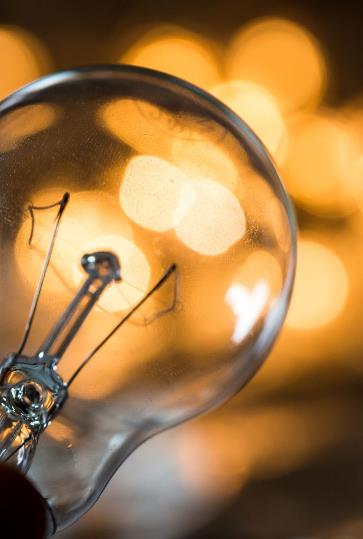 How might you benefit from Open Access?
Increased access leads to increased citations
More readers means a higher profile for your work
Can lead to collaborations from unexpected directions
Funders are looking for good Open Research practices
[Speaker Notes: The Open Access Citation Advantage Service https://sparceurope.org/what-we-do/open-access/sparc-europe-open-access-resources/open-access-citation-advantage-service-oaca/]
Types of Open Access
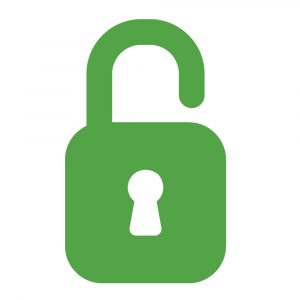 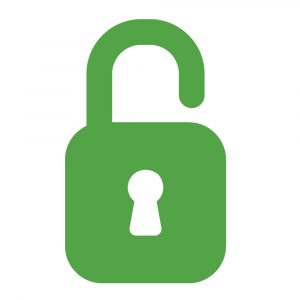 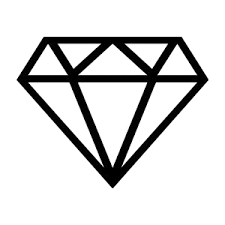 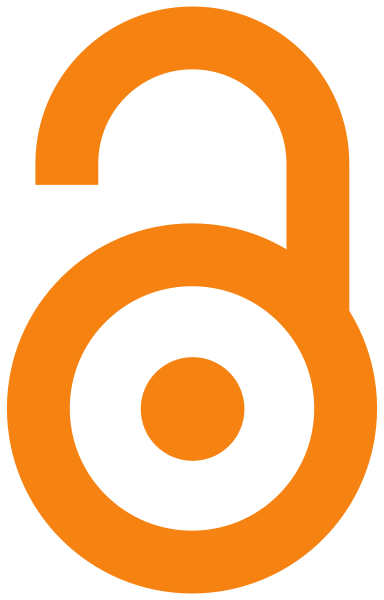 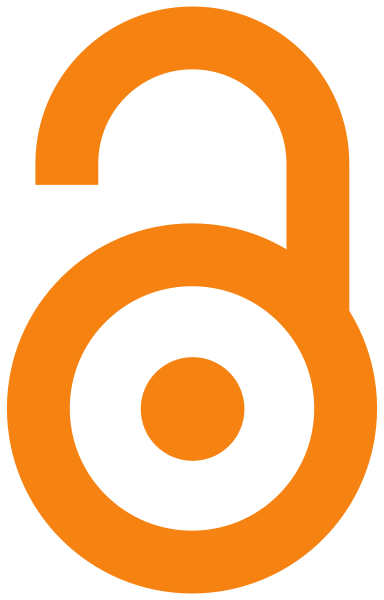 Diamond

Free to publish
Free to read
Hybrid

Either green or gold
Read and Publish Deals
Gold

Paid
Apply for funding
Green

Self Archiving
Upload to Repository
Green Open Access - Introduction
Uploading an earlier draft (Accepted Manuscript) to a research repository
Final version on publisher website
Publishers often require embargoes
Many funders no longer permit embargoes
Green Open Access – Rights Retention
Some Funders require authors to state in their submissions to journals that they:​
retain the right to publish their accepted manuscript ​
with a creative commons licence ​
and no embargo​
Some publishers are giving misleading information
Don’t sign something that prevents you from depositing your work
How do you make your papers Green Open Access?​
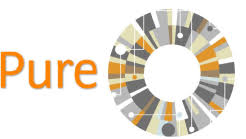 The easiest way to achieve Green Open Access is to deposit your papers in institutional repository​ (e.g. Pure, ORE, ORCA)
Gold Open Access
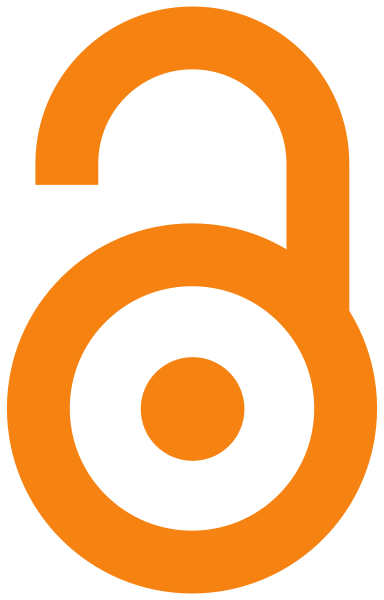 The funder or the university pays the publisher to make the article open access
Cost is around £2000 per article
CC-BY licence
Some funders allow CC-BY-ND by special permission
Gold Open Access Funding
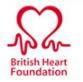 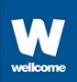 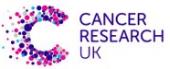 If you are funded by these organisations, your library may have funding to pay for Gold Open Access.​

Your university may also have an institutional open access fund.

Before you commit to publishing, ensure you can pay for it!
Hybrid journals
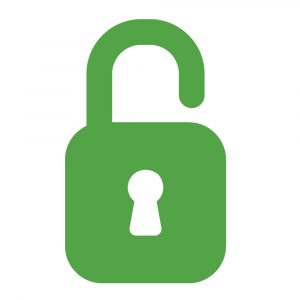 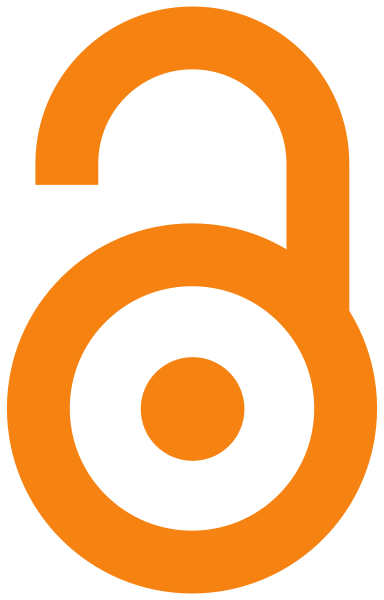 Allow a mix of Gold and Green open access
No longer allowed by many funders
Transformative Journals and Read and Publish Deals
Deals to combine OA fees and subscriptions
Most allow everyone at a participating institution to publish free
Some have limits
Check to see if your publisher is on your institution’s deals list
E.g. UoB’s list of deals
[Speaker Notes: These deals are expensive, and risk allowing the big publishing companies to capture most of the Gold Open Access revenue from funders​]
Diamond Open Access
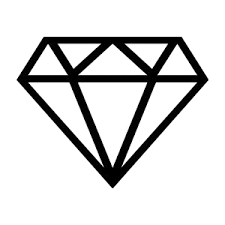 Publisher makes all research open access for no cost to author or reader
Usually supported by a consortium or institution in some way, at a much lower cost
Worth supporting where we can
UKRI
New Policy started for articles submitted after April 2022
BBSRC and MRC must also deposit in Europe PMC
No hybrid journals
CC-BY (CC-BY-ND if you get special permission)
Green OA
Rights Retention Statement
No Embargoes
Gold OA
UKRI May have provided a block grant
Institutional Funds
Transformative/Read and publish deals
Other Research Funding
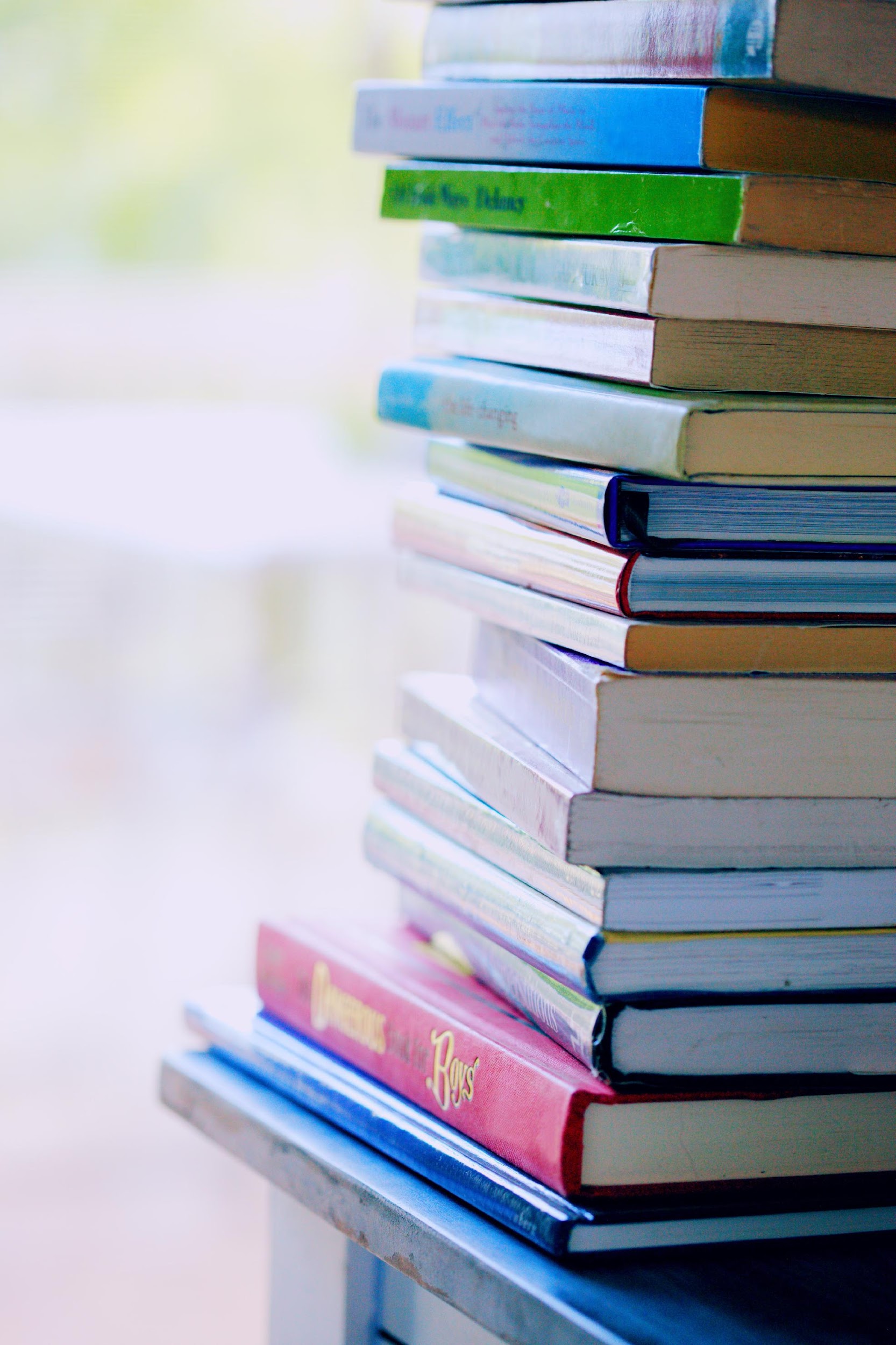 Book Chapters and Books
From 1st January 2024 UKRI funded books and chapters will need to be OA 
UKRI will let you abide by the terms of anything you sign before then
No more than a 12-month embargo
Creative Commons licence, preferably CC-BY
Funding will be available from UKRI. Details by end of the year.
Wellcome Trust and Horizon Europe
Use the Journal Checker Tool to see how to comply for each journal
Must also deposit in Europe PMC
No Hybrid Journals
CC-BY  (Wellcome allow CC-BY-ND if you get special permission)
Green OA
Rights Retention Statement
No Embargoes
Gold OA
Wellcome Trust may have provided a block grant
Horizon Europe expect OA fees to be paid from the author’s grant
Institutional Funds
Transformative/Read and publish deals
Other Research Funding
The REF
Green Open Access
Add your accepted manuscript to Pure
Within three months of acceptance
Embargo limits (12 months for STEM, 24 months otherwise)
Gold Open Access
Institutional Funds
Transformative/Read and publish deals
Other Research Funding
Top Open Access Tips
Ensure you understand your funder’s open access policy
Decide your OA route before selecting your journal
Check the list of Read and Publish deals
For Green OA Include a Rights Retention Statement
If your publisher requires an OA fee, arrange funding 
UKRI/Wellcome apply to library. 
Horizon Europe/NIHR pay from grant
Save your drafts so you have an accepted manuscript
Upload to Pure on Acceptance
Wellcome, Horizon, MRC, BBSRC funded authors: deposit in Europe PMC
Group Discussion
What is the overall goal of your workshop?
What’s in scope and what’s out.*



*Opportunity to change groups at this stage if appropriate
Workshop themes
Open Access Policies
REF
UKRI
Wellcome Trust
Horizon Europe
NIHR
Other Funders
Reasons for Open Access
Who is excluded from research?
How do authors benefit from open access?
What do funders/Unis/the REF require?
Routes to Open Access

Choosing a journal
Green/Gold/Hybrid/Diamond OA
Rights Retention Statements
Article Processing Charges
Read and Publish Deals
Books, Chapters and Monographs

Which funders require OA books?
How can I fund and OA book
What routes are there if you have no funding?
How do I licence images for use in an OA book?
Licencing

What is a Creative Commons licence?
Why do we use them?
Which licence should I choose?
Identifying your trainees
Who would be interested in your workshop?

OR

Who are you trying to engage with?
Identify the needs and motivations of your potential learners
[Speaker Notes: Identifying your trainees: (Eilis)
Overview of the topic of each group (helps people know if they are in the right group)
Introduce facilitated group discussions of:
who the trainers would be targeting – the trainees
how to identify their learning goals
Participants reflect and note their conclusions]
Identifying your trainees
For example:
New to academic publishing
Have published before but new to open access
Familiar with Open Access but want to learn best practice

Prerequisites? 
Specific discipline?
Particular career stage?
Particular background?
Have publications they’re currently working on?
Group Discussion
Who are the trainees you are targeting?
      How would you identify their learning goals.
Session outcomes
Constructive Alignment
What do we want learners to know?
Checking progress
Session activities
How will we know the learners have learnt?
How will the learners learn?
Adapted from Biggs (1999).
[Speaker Notes: Planning an overall workshop: (Eilis) specifying outcomes, and how progress / change will be evaluated
Introduce facilitated group discussions of
what outcomes the trainers would hope trainees would achieve, given their overall goals (changes in knowledge, in skills, in beliefs, in behaviour, in motivation, etc)
What overall approaches they expect to use (online or in-person, flipped, etc)
Reflections from training / skills lead and from topic lead on what they heard in the discussions, things that might have been missed, over-emphasised, other ways of looking at things, pros and cons of different approaches, how different outcomes can be evaluated, etc, with examples illustrating these things
In groups, participants reflect and note the aims, outcomes, approach and evaluation they plan for their workshops
Introduce facilitated group activity to divide their workshop into individual sessions
In groups, participants outline the main sessions likely to make up their workshop, and which of them is going to leading planning for each session today.]
Session outcomes/objectives
What do we want learners to know? (Produce? Demonstrate?)

By the end of the session/workshop/course learners should be able to…
[Speaker Notes: Consider your audience and the expected level of learning
Make your outcomes measurable and specific
  Avoid “understand”, “discuss”, “show a knowledge of” as they are ambiguous and difficult to measure]
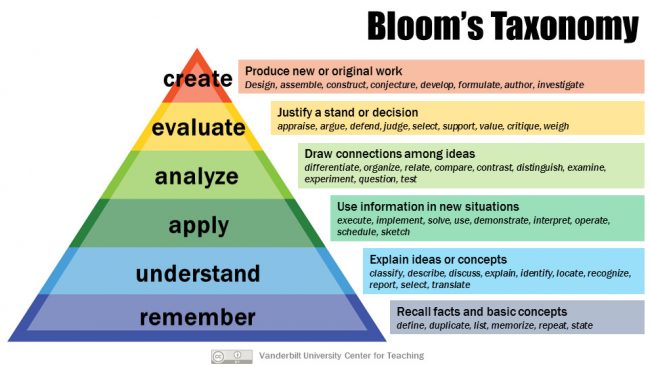 [Speaker Notes: Low level outcomes from the bottom, higher level outcomes at the top. Doesn’t have to be in order and will go through many stages in cycles – (e.g. dissertation/project work as you discover new knowledge/terminology, you may have to go back to remember/understand)]
Planning an overall workshop
Trainees prior knowledge
Key concept
Technical skill
Key concept
Technical skill
Key concept
Technical skill
Workshop objectives
[Speaker Notes: Breaking down “workshops” into sessions of learning to enable trainees to put theory into practice, ask questions and experiment.]
Group Discussion
Given the overall goals of the workshop, what outcomes do you hope the trainees will achieve as a result of your workshop?
What overall approaches do you expect to use to achieve these outcomes?
How will you evaluate the outcomes?
Plan the structure of your workshop by dividing the workshop into individual sessions
Plan ahead for later in today and decide who is responsible for leading planning for each session
[Speaker Notes: Planning an overall workshop: (Eilis) specifying outcomes, and how progress / change will be evaluated
Introduce facilitated group discussions of
what outcomes the trainers would hope trainees would achieve, given their overall goals (changes in knowledge, in skills, in beliefs, in behaviour, in motivation, etc)
What overall approaches they expect to use (online or in-person, flipped, etc)
Reflections from training / skills lead and from topic lead on what they heard in the discussions, things that might have been missed, over-emphasised, other ways of looking at things, pros and cons of different approaches, how different outcomes can be evaluated, etc, with examples illustrating these things
In groups, participants reflect and note the aims, outcomes, approach and evaluation they plan for their workshops
Introduce facilitated group activity to divide their workshop into individual sessions
In groups, participants outline the main sessions likely to make up their workshop, and which of them is going to leading planning for each session today.]
BREAK
Session activities
How will the learners learn?

How do you choose your learning activities?
What influences your choice of learning activities?
The QR code takes you to a Padlet that explores some activities identified in previous sessions.
Feel free to add to this resource.
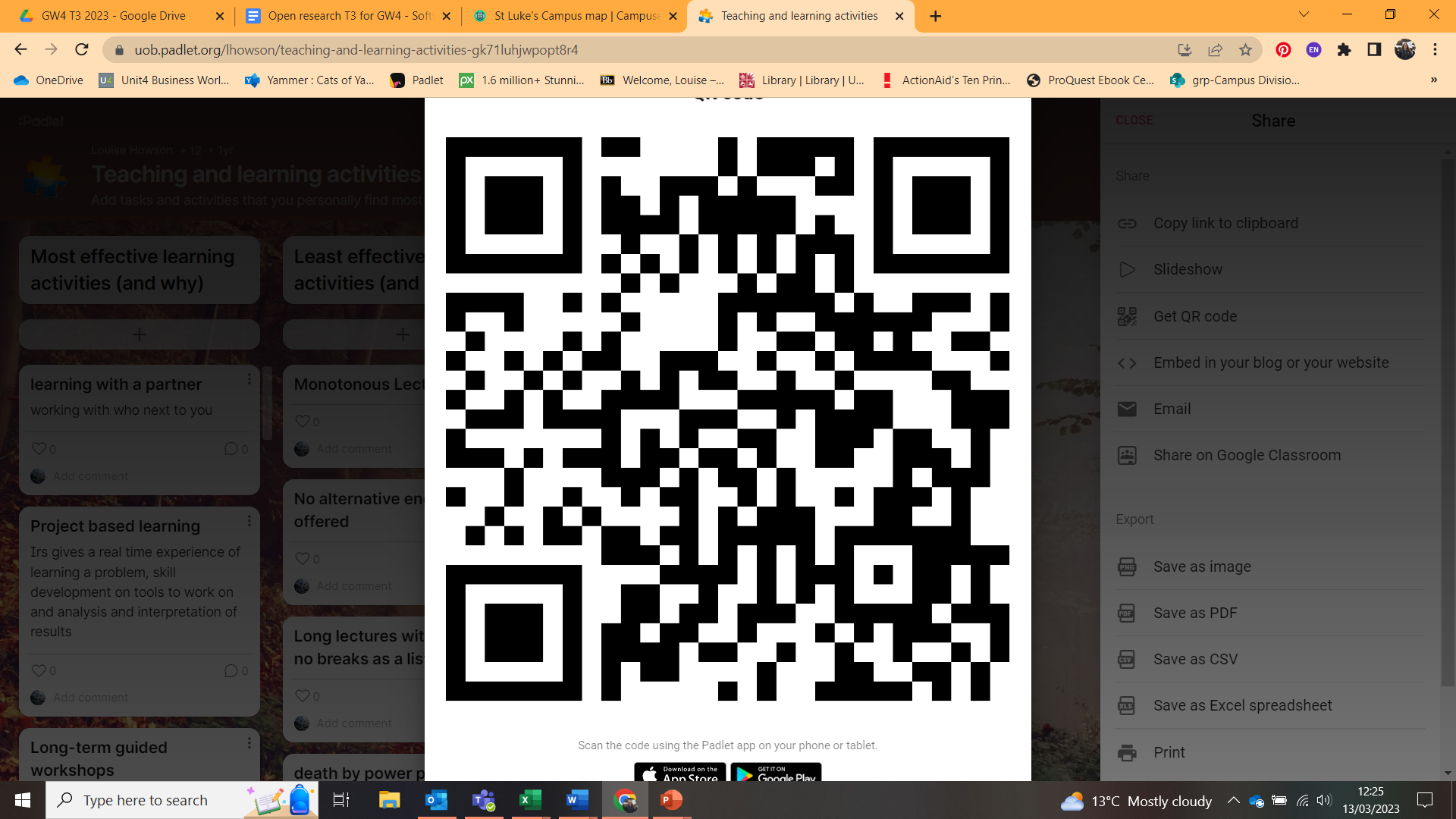 [Speaker Notes: Once we have outcomes we move onto how we are going to teach/support/facilitate the session and the activities we are going to use.
You need to ask yourself the questions above to try and limit your own preferences of activity as we all learn differently
Consider how you will manage activities – Discussion and case studies – checking in and keeping on topic
Padlet activity – individually post what learning tasks they enjoy – explore as a group and identify themes - https://uob.padlet.org/lhowson/gk71luhjwpopt8r4 
•Highlight - Explanation by instructor (minimise if possible)
•Discussion
•Case studies
•Background knowledge probe
•Peer review (esp for teaching)
•Working parties
•Worked example
•Toy examples
•Guided application to own work]
Learning checks
How will we know the learners have learnt?

How do you know your teaching approach has been effective?
[Speaker Notes: We don’t want to leave learning to chance and hope that by the end of the session participants have succeeded, so we need to check progress during the session.
Your learning activities can be an assessment in themselves – Discussion is a great way of seeing who is engaging and what questions/comments are coming through to see progress or sticking points.]
Questioning
Feedback form
Using Mentimeter
Formative assessment and feedback.
Use discussion to double check if ILOs are fulfilled
Learning checks
Include quizzes
Polls
Put forward an example and see how the concepts from the session are applied
Demonstrating what they have learnt in practical session following theory
Sometimes they telegraph it with their faces
Describe the next step in a calculation or procedure
Ask them to work on example questions.
Taking short breaks in a session to ask if something makes sense, or are there any questions
Practice planning an individual session
Individually, plan a session in your workshop, including intended outcomes, learning resources, a range of activities, and progress checks
We are available throughout this stage to help you.

In groups, reflect on each others sessions and note your conclusions
[Speaker Notes: Practice planning an individual session (Nat): Matching learning outcomes to learning activities, include progress checks.
Introduce planning session
Individually, participants plan a session in their workshop, including intended outcomes, learning resources, a range of activities, and progress checks
Call in training skills / topic leads where needed
Facilitated discussion and reflection
In groups, participants reflect and note their conclusions]
LUNCH
Helping trainees adopt open research practices after the workshop
In groups: reflect on what barriers their trainees may encounter in adopting the specific open research practices covered by their workshop, and agree how to plan it to help the trainees address those barriers
[Speaker Notes: Helping trainees adopt open research practices after the workshop (Matt): Tips to help trainees adopt open research practices when their work environment may not necessarily support that
Ten simple rules for implementing open and reproducible research practices after attending a training course (from preprint)
Real world examples / stories of the uptake of open code
Facilitated plenary discussion of the challenges that trainees may face in adopting open research practices, and how these might be overcome]
Ten simple rules for implementing open science after training
Join a community to access expertise and support
Make a shortlist of practices that you might want to implement in your current project
Talk to your research team about changing practices
Prepare for resistance and address it constructively.
Decide what to implement and set up an implementation plan
Be patient and ready to compromise. Research improvement is a marathon, not a sprint.
Plan to make changes sustainable.
Develop your own skills and get recognition for changing practices
Look after yourself
Find future employers who value your skills and interests
[Speaker Notes: This was from Neil and linked to the PDF I just took the highlighted rules.]
Delivering the workshop
Individually, identify one aspect of your session that you’re not looking forward to delivering, and plan a rough way of approaching it

In groups, practice delivering it; take turns in the role of trainer, learner, observer/feedback
[Speaker Notes: Delivering the workshop: how to be an effective trainer / facilitator / coach etc (explain these roles).
Introduce the exercise

Facilitated discussion - How did it feel to present / deliver?
Individually, participants reflect and note their conclusions]
What makes a good facilitator?
You can use the QR code to add your responses to this question
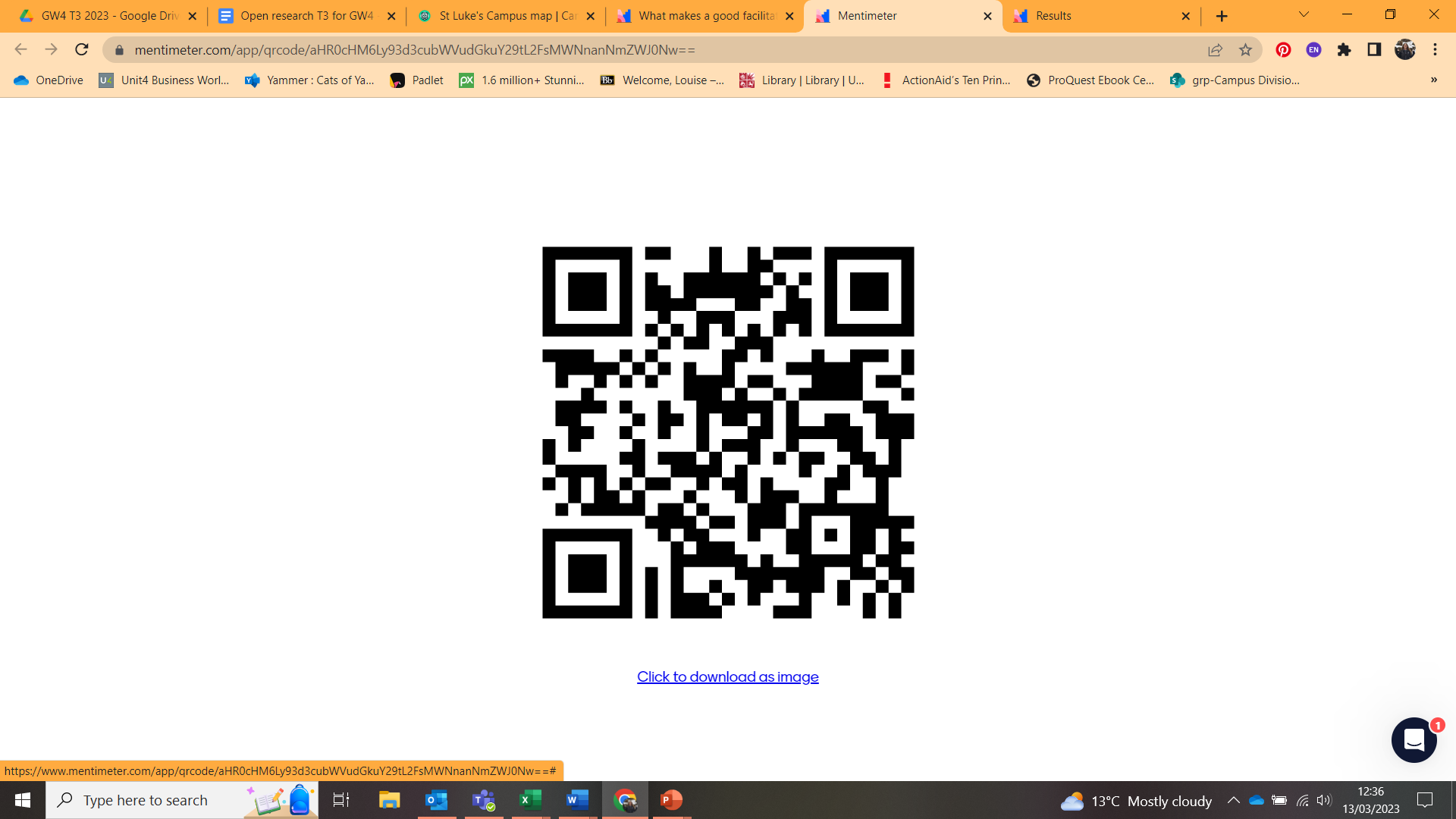 [Speaker Notes: Delivering the workshop: how to be an effective trainer / facilitator / coach etc (explain these roles).
Introduce the exercise
Individually, identify one aspect of your session that you’re not looking forward to delivering, and plan a rough way of approaching it
In groups, practice delivering it; take turns in the role of trainer, learner, observer/feedback
Facilitated discussion - How did it feel to present / deliver?
Individually, participants reflect and note their conclusions

Results of Menti - https://www.mentimeter.com/app/presentation/alvrtciucaf56td6zkyfx9jyvuham6zh/wtqkp18o5urf]
Delivering the workshop
Considerations
Your teaching style/approach
Level of learning
Balance
Accessibility/inclusivity
Tools
[Speaker Notes: Consider:
Your teaching style/approach – don’t be afraid of mistakes and not knowing answers to all questions – these can be great learning moments
Consider your approach to teaching and how this has been influenced by how your were taught.
Level of learning
What do they know, what do they need to know?
Balance
THEY should be doing the learning, think about how much content vs activity
Accessibility
Pace, slide structure and contrast, closed captions on videos, allowing enough time for tasks, variety of activities and ways to engage.
Tools
What tools will you use? Have you tested them do the learners know about them and can access?
Asking simple questions]
BREAK
Workshop planning session
In groups, confirm workshop sessions each member will lead on designing, write for 15 mins, review each others’ draft for 5 mins, feedback, repeat.
We are available to help during this activity

In groups, reflect on the process and agree practical next steps to make sure the work continues after today
[Speaker Notes: Workshop planning session:
Staged writing of workshops plans using templates provided (overall plan, session design, activities, progress checking, overall evaluation)
In groups, confirm workshop sessions each member will lead on designing, write for 15 mins, review each others’ draft for 5 mins, feedback, repeat.
Call in training skills / topic leads where needed
In groups, participants reflect and note their conclusions, and agree practical next steps to make sure the work continues after today]
Next steps
What UKRN expect – a workshop run in July, reflection in Aug/Sept, further workshops in 23-24

Specific commitments to action from each group; who will do what, by when?

Discussion of support trainers expect from their institutions

Next steps in evaluation of this event
[Speaker Notes: Next steps
What UKRN expect and will do – a workshop run in July, reflection in Aug/Sept, further workshops in 23-24
Specific commitments to action from each group; who will do what, by when?
Short facilitated discussion of support trainers expect from their institutions
Next steps in evaluation of this event
Final reflections, and close]